Digital microscope
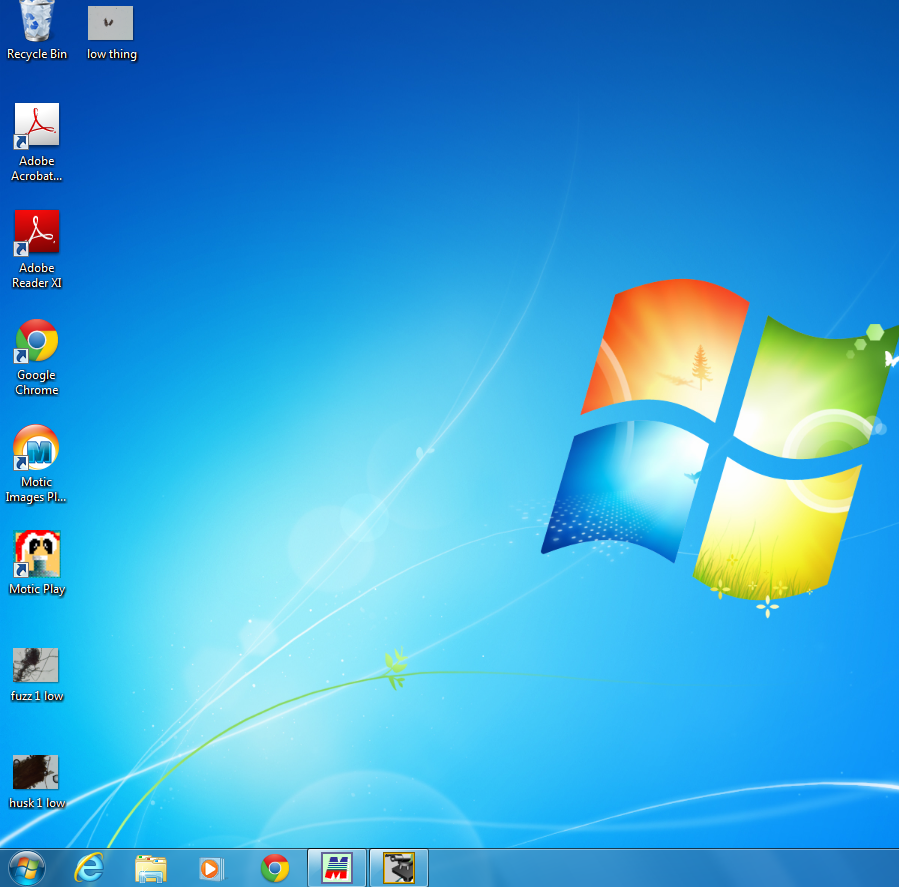 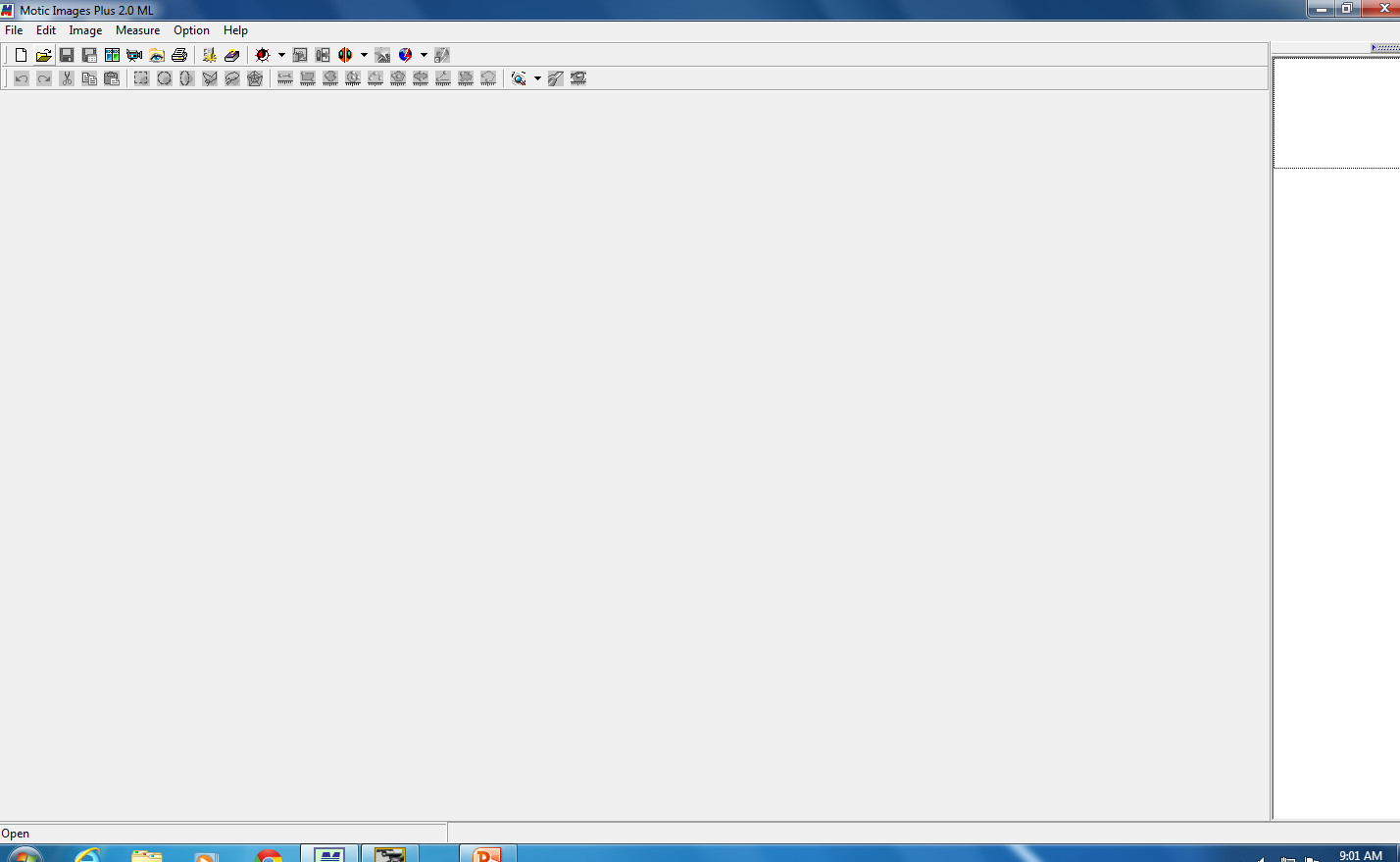 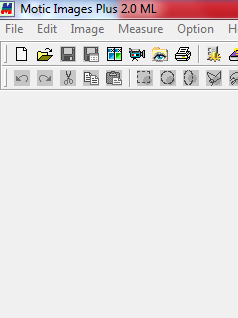 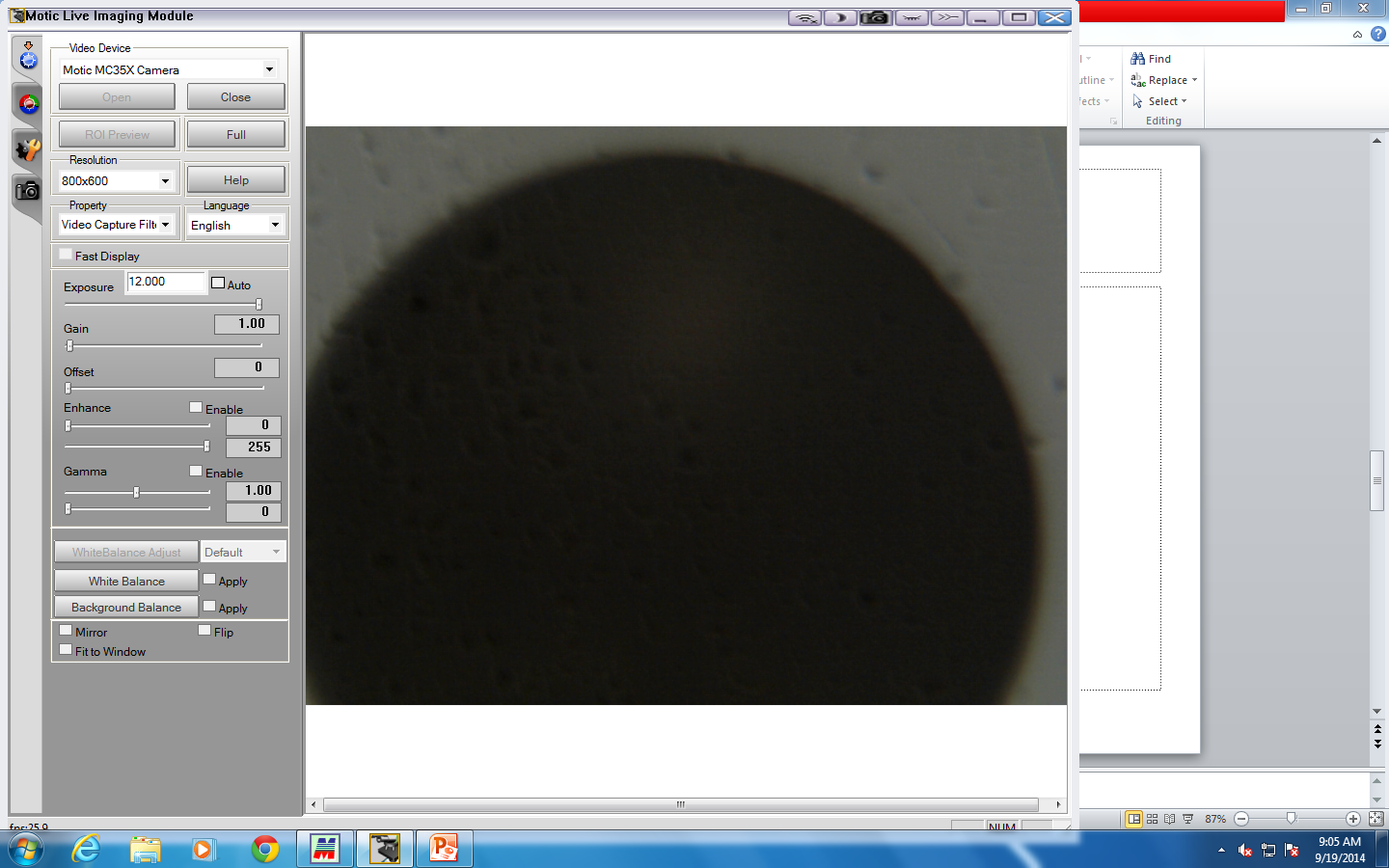 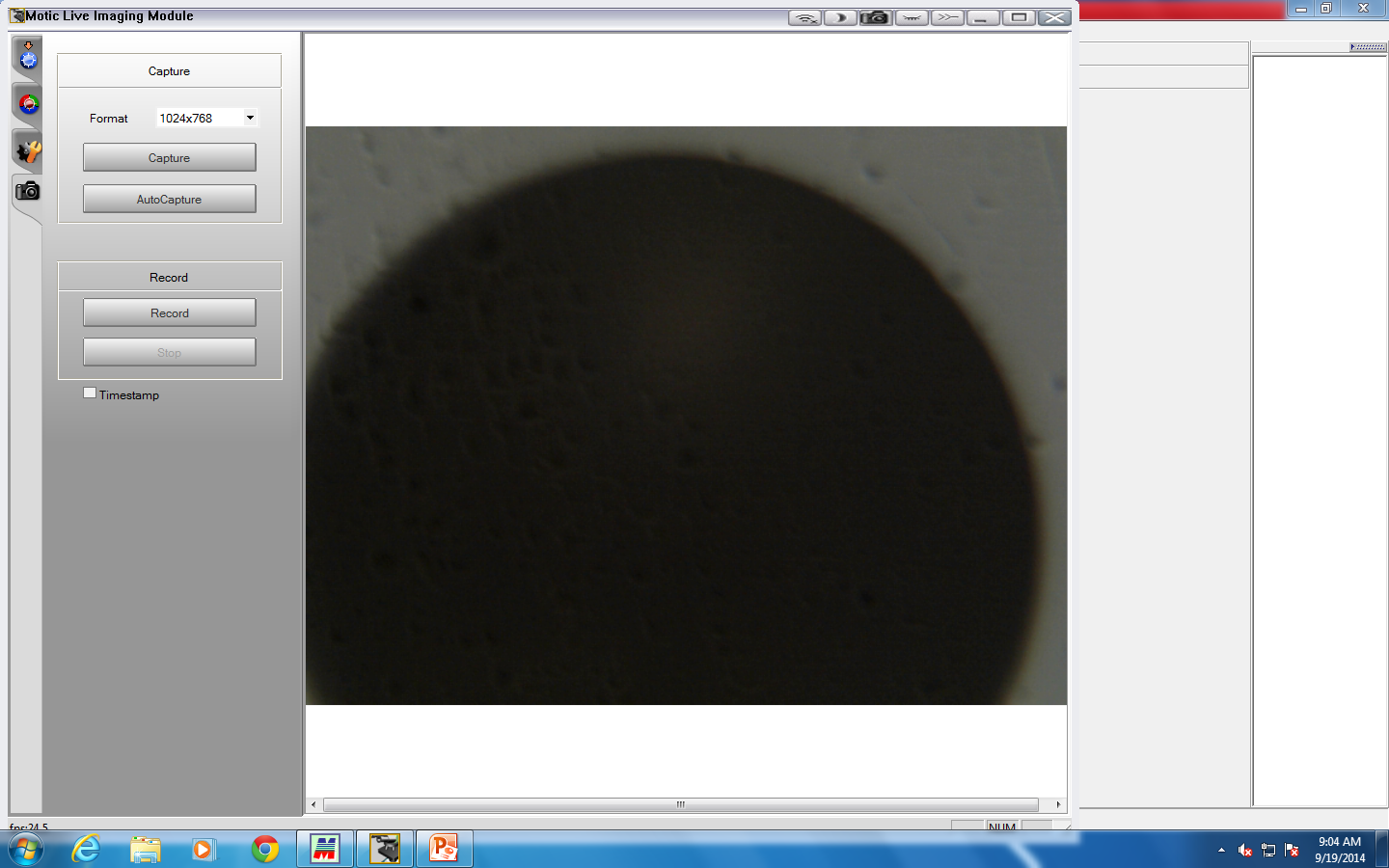 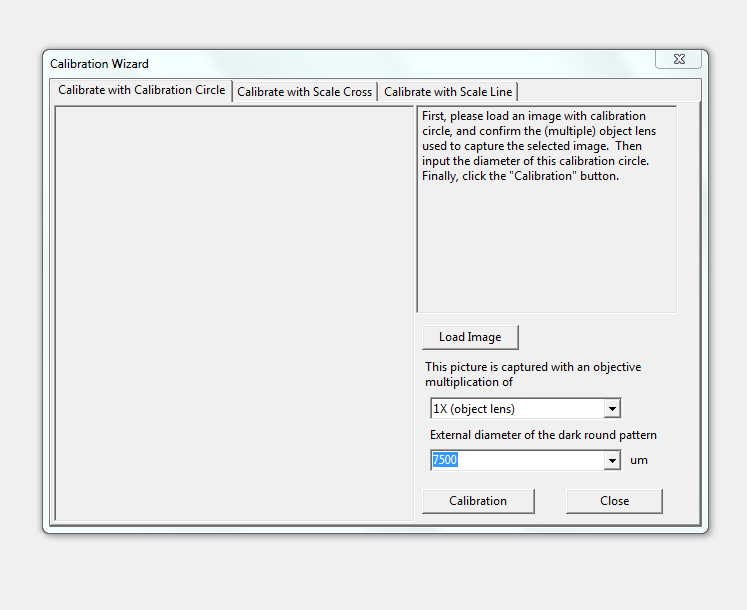